Molecular Biology
Chapter 20--Cancer
Qihui Jiang (Vivi Kasim), Ph.D.
College of Bioengineering, 
Chongqing University
Review (1)
What are the characteristics of living cells?
 Proliferation
 Respiration
 Metabolism
 Migration
 Communication
 Adaptation
 Differentiation, etc.
Review (2)
What are the phases in 
	cell cycles ? 
What factors determine 
	cell cycle progression?
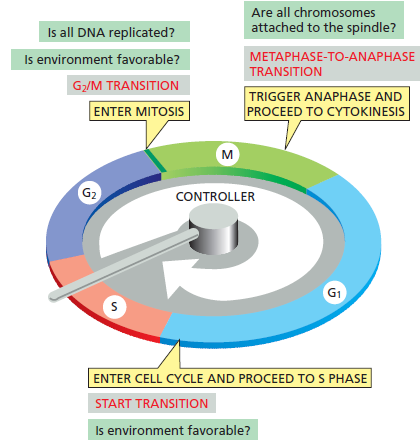 Are all chromosomes attached to the spindle?
Is there any DNA damage?
Is all DNA replicated?
Metaphase-to-anaphase transition
Is environment favorable?
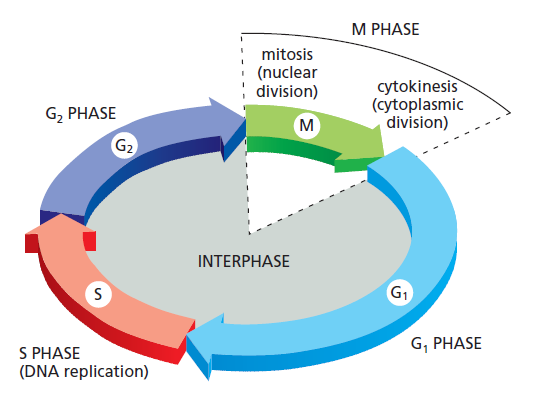 G2/M transition
Trigger anaphase & proceed to cytokinesis
Enter mitosis
Start transition
Enter cell cycle & proceed to S phase
Is environment favorable?
Is there any DNA damage?
Is the size of the cell big enough?
Cells in their society
Somatic cells
Germ cells
Support
Collaboration
Self-sacrifice
Committed to die
Survive
Pass genetic information to progeny
Cells in multicellular organisms 
behaves in a socially responsible manner:
resting
growing
dividing
differentiating
dying
etc.
All for the sake of the organism
Trouble!
If the harmony is disturbed
Abnormality in cell proliferation
Tumor (neoplasm)
Loss of cell proliferation control
Normal cells
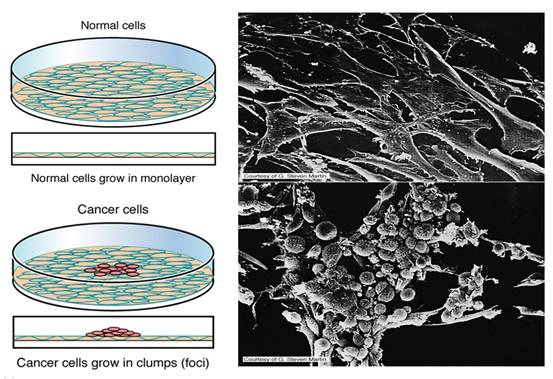 Monolayer
Tumor cells
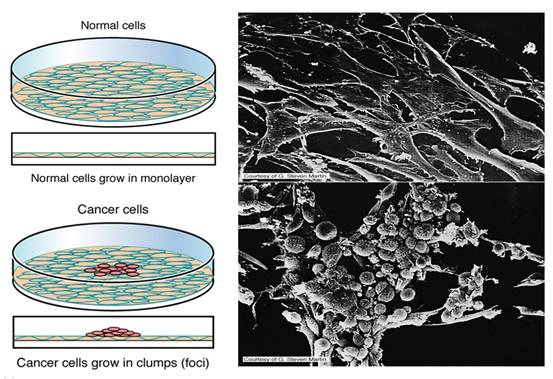 Grow in clumps
Benign & malignant tumor
Tumor (neoplasm)
Not invasive
(benign)
Invasive
(malignant)
lumen
basal lamina
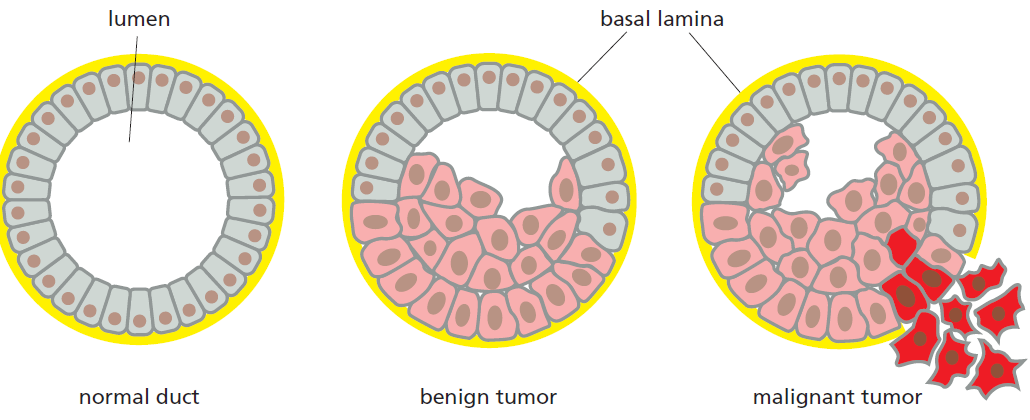 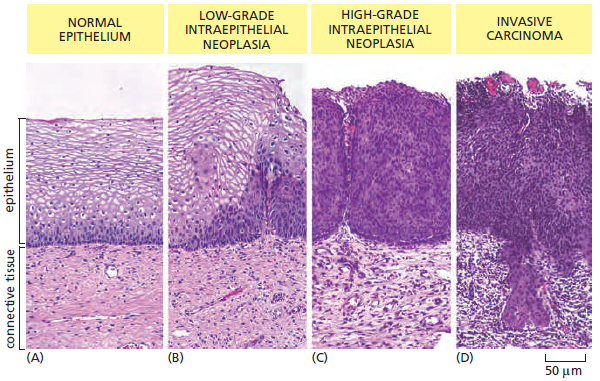 benign
Normal duct
adenoma
malignant
adenocarcinoma
Example of benign tumor--syringoma
Malignant tumor
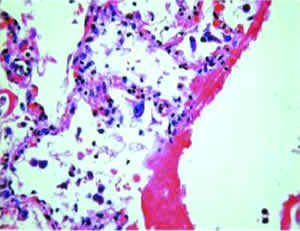 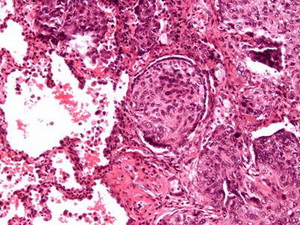 Alveolar cells
Lung cancer cells
Genetic abnormalities of tumor cells
Chronic Myelogenous 
Leukemia
Breast Tumor
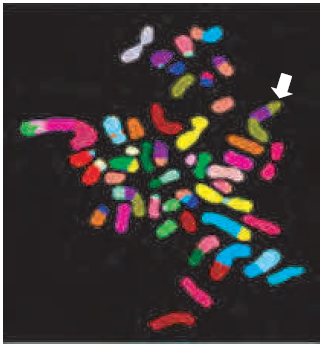 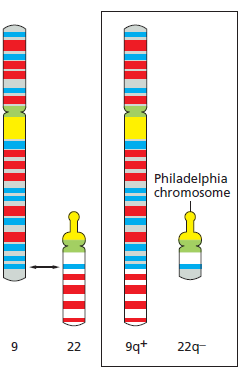 Multiple translocations in a breast tumor cell
Karyotype: 48 
White arrow: 
doubly translocated chromosome made up of two pieces of chromosome 8 (green-brown) and one piece of chromosome 17 (purple)
Chromosomes 9 & 22 translocation
Found in almost all patients with 
chronic myelogenous leukemia
Mutation & Tumor Cells
Epithelial cells growing on basal lamina
In typical lifetime (human):
	Cell divisions: around 1016 times
	Mutation rate: 10-6/gene/cell division
	1010 mutations/single gene
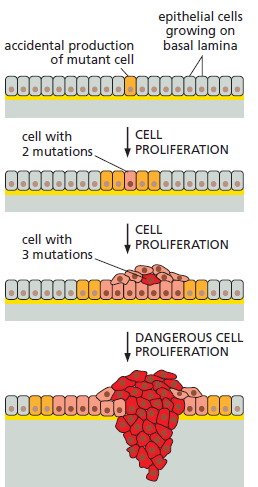 Accidental production of mutant cell
Cell proliferation
Cells with
2 mutations
Why tumor occurs so infrequently?
Cell proliferation
Cells with
3 mutations
Dangerous cell proliferation
The presence of tumor suppressor gene
Single mutation is not enough to induce tumor
Factors that cause mutation—physical factors
Radiation (Ex: X-ray, UV radiation) will cause DNA damage
Examples: 
 	Leukemia in the survival of Hiroshima & Nagasaki
 	Correlation between solar UV radiation & skin cancer
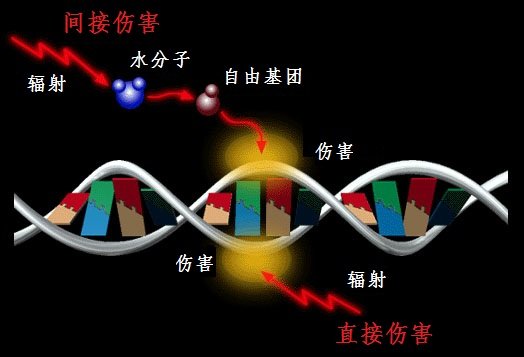 Indirect damage
H2O
Free radical
Radiation
DNA damage
DNA damage
Radiation
Direct damage
Factors that cause mutation—chemical compounds (carcinogen)
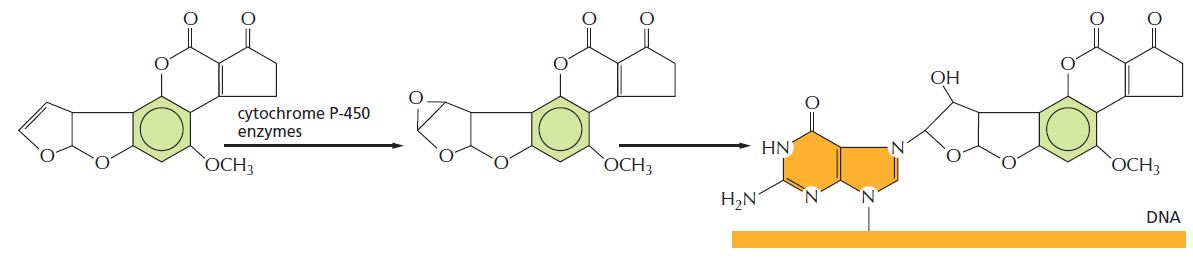 Cytochrome 
P-450
Aflatoxin
Aflatoxin-2,3-epoxide
Carcinogen bound to guanine in DNA
Factors that cause mutation—biological factors
Viral replication, host dies
DNA virus
Infected host cells
Insertion of viral DNA 
into host’s gene
RNA virus
RNA infection
Protein
Reverse-transcribed 
into viral DNA
Alteration of cells behaviours
Critical Genes
Gain of function
Single mutation event
Proto-oncogene  oncogene
cell transformation
Normal cell
Activating mutation
Ex: Ras, Src, YY1, etc.
Loss of function
2nd mutation
1st mutation
cell transformation
inactivates 
2nd gene copy
inactivates 
one gene copy
Normal cell
no phenotype
2 inactivating mutations functionally eliminate the tumor suppressor gene
Ex: Rb, p53, p21, etc.
Oncogene
YY1: an oncogene overexpressed in various tumor tissues
shYY1: YY1-silenced tumor cells
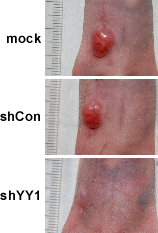 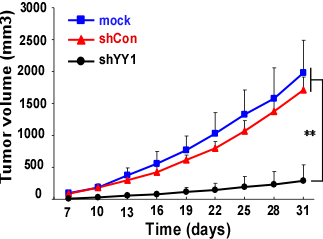 Transplanted cells formed tumor 
in the presence of YY1
Data from our work published in 
Cancer Research,  2013;73(6):1787-99
Tumor Suppressor Gene
MDM2
p53
c-Myc
p21
CDK4/6
CDK1/2
CDK1/2
CDK1
CDK1
Cyclin D
Cyclin E
Cyclin A
Cyclin B
Cyclin A
G1
S
G2
M
Tumor suppressor gene: p53, p21
Oncogene: 	c-Myc, MDM2, CDK1, CDK2, CDK4, CDK6, 
		Cyclin A, Cyclin B, Cyclin D, Cyclin E
Genetic abnormalities in cancer cells
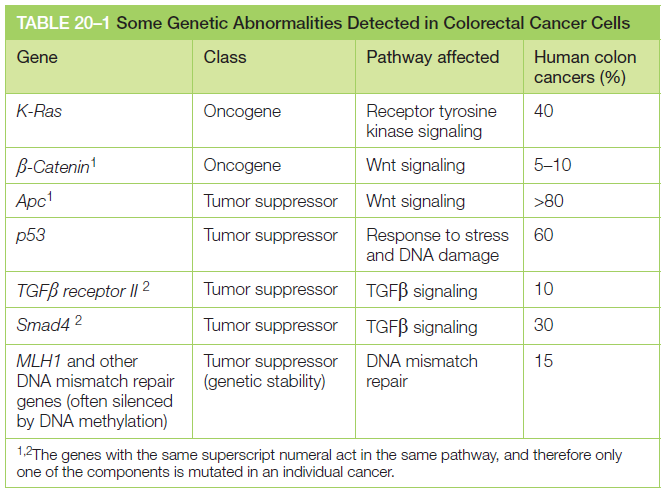 Tumor cells & its microenvironment
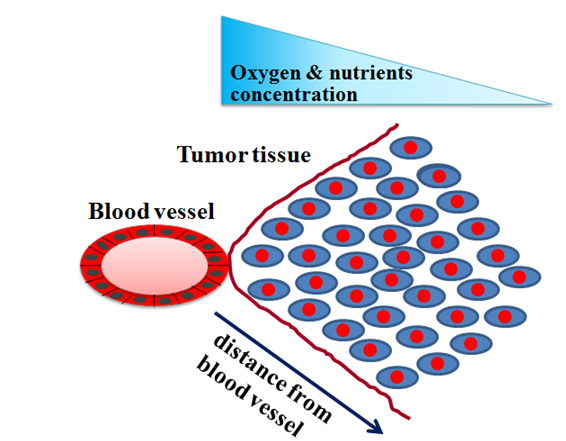 Tumor cells need adaptation
How to Adapt?
Formation of new blood vessels
Abnormal ability to survive stress & DNA damage
Altering its metabolic pathway
Formation of new blood vessels
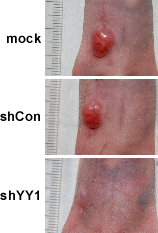 shYY1: shRNA against YY1
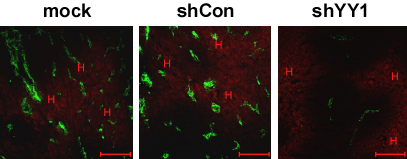 Tumor tissue induces the formation of 
new blood vessels in hypoxic area
Red: Hypoxic area; Green: blood vessels
Data from our work published in 
Cancer Research,  2013;73(6):1787-99
Abnormal survival & response to DNA damage
DNA damage
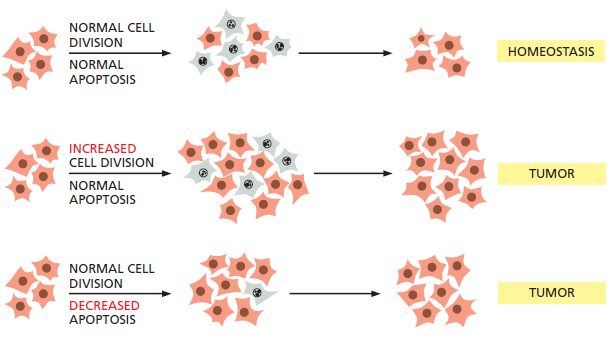 Normal cell division
Homeostasis
Normal apoptosis
Increased 
cell division
Tumor
Tumor cells
Normal cells
Normal apoptosis
Normal cell division
Tumor
Safety 
mechanisms
Decreased apoptosis
Proliferation
Proliferation
Apoptosis
Metabolic pathways
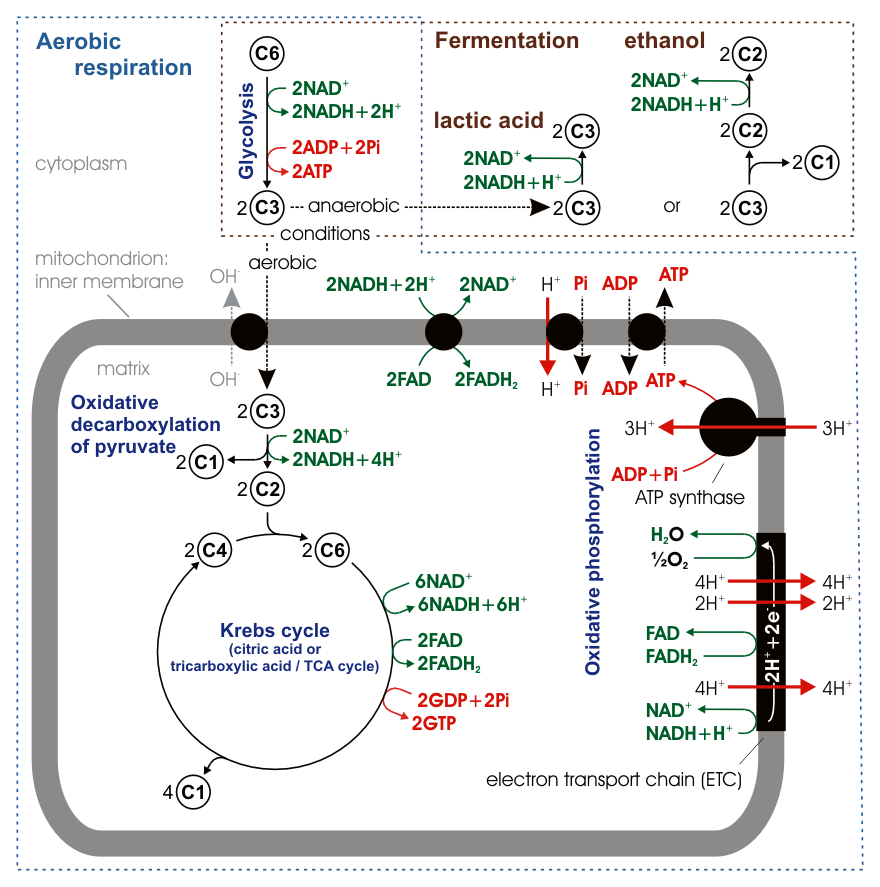 GLUCOSE
GLUTs
Glucose-6-P
Fructose-6-P
Fructose-1.6-BP
Glyceraldehyde 3-P
1,3-bisphosphoglycerate
Glycerate 3-P
Phosphoenol pyruvate
PYRUVATE
Aerobic respiration: ≥30 ATPs
Glycolysis: 2 ATPs & 2 NADHs
Tumor Cells Metabolism
“Warburg effect”
	“The prime cause of cancer is the replacement of the respiration of oxygen in normal body cells by a fermentation of sugar”
      —Otto H. Warburg 
Nobel Prize in Physiology, 1931
Prefer glycolysis-lactic acid fermentation rather than 
	glycolysis-oxidation of pyruvate
Have glycolytic rates ≥ 100 times than normal cells
Why???
The importance of glycolysis pathway
GLUCOSE
Chemotherapy resistance 
Lipid biosynthesis
NADPH
GLUTs
Nucleic acids biosynthesis
Glucose-6-P
Fructose-6-P
Fructose-1.6-BP
Components needed 
for cell proliferation
Lipid biosynthesis
Glyceraldehyde 3-P
1,3-bisphosphoglycerate
Amino acids & Glutathione biosynthesis
Glycerate 3-P
Phosphoenol pyruvate
Favor tumor invasion
Inactivates anticancer immune effectors
Lactate
PYRUVATE
Metastasis
cells grow as benign tumor in epithelium
cells become invasive and enter capillary
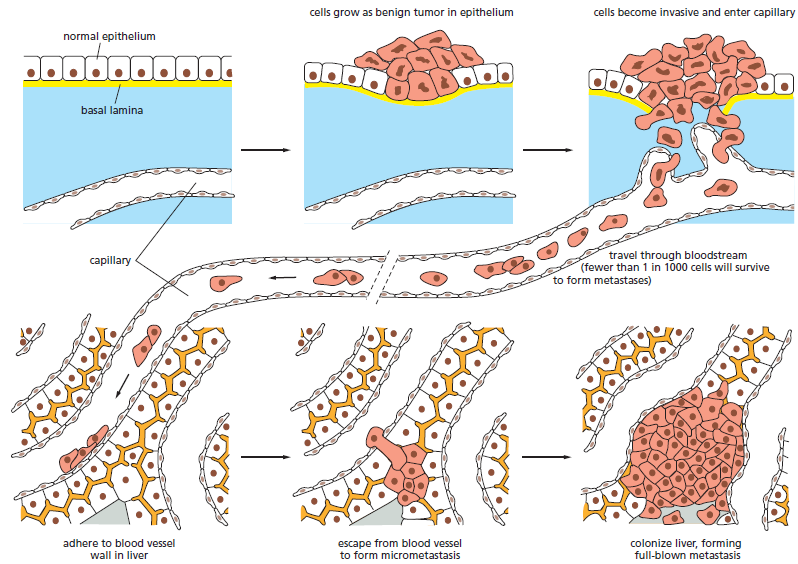 normal epithelium
Loss epithelial cells 
	characteristics:
	cell polarity
	attachment to
	the basal lamina
	
 	Gain mesenchymal cells 
	characteristics:
	migration
	invation
 	apoptotic resistance
 	potential to degrade 	extracellular matrix
basal lamina
travel through
capillary
bloodstream (fewer
than 1 in 1000 cells 
will survive)
colonize liver, forming full-blown metastasis
adhere to blood vessel wall in liver
escape from blood vessel to form micrometastasis
“Epithelial-Mesenchymal 
Transition (EMT)”
Oncogene is critical for metastasis
Cells: A549 lung cancer cells labeled with luciferase
Transplantation: intravenous injection into the tail
shYY1: YY1-silenced cells
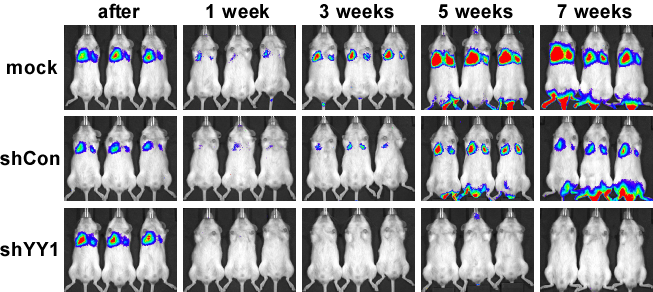 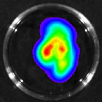 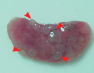 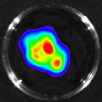 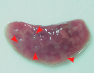 YY1 is needed for survival & colonization 
of cancer cells
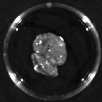 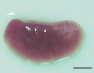 Data from our work published in 
Cancer Research,  2013;73(6):1787-99
What is the origin of tumor cells?
Tumor cells are highly proliferative
 	Tumor cells are highly heterogeneous
		Different types of cells
		Different differentiation stages
Similar to stem / progenitor cells!
Cancer Stem Cells
Evidences
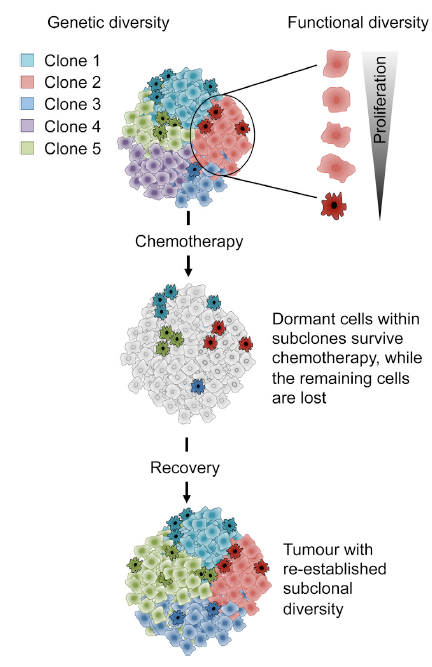 Cancer stem cells had been found in:
		Leukemia
		Glioma
		Breast cancer
		Colorectal carcinoma
		Ovary cancer
		Pancreatic cancer
		Prostate cancer
		Melanoma 					Myeloma 
		Non-melanoma skin cancer
Could cancer be prevented?
Alternative way of cancer prevention
YES!
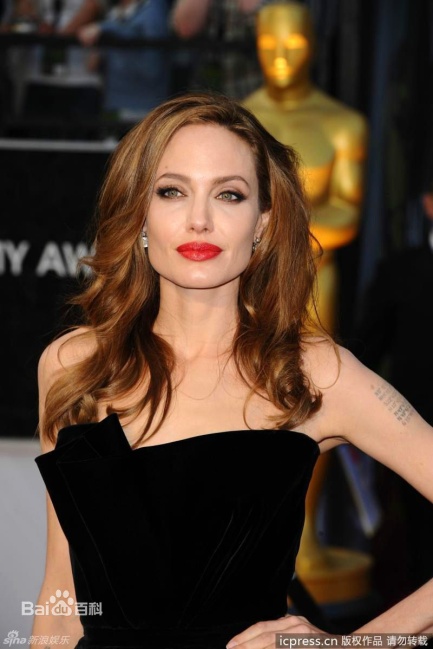 Healthy life pattern
 	Some cancers caused by virus 	or bacterium
BRCA1 gene mutation
High risk of breast & ovary cancers
Angelina Jolie
Vaccine
Ex: for cervical carcinoma
Surgeries: 
mastectomy, oophorectomy
Thank you!